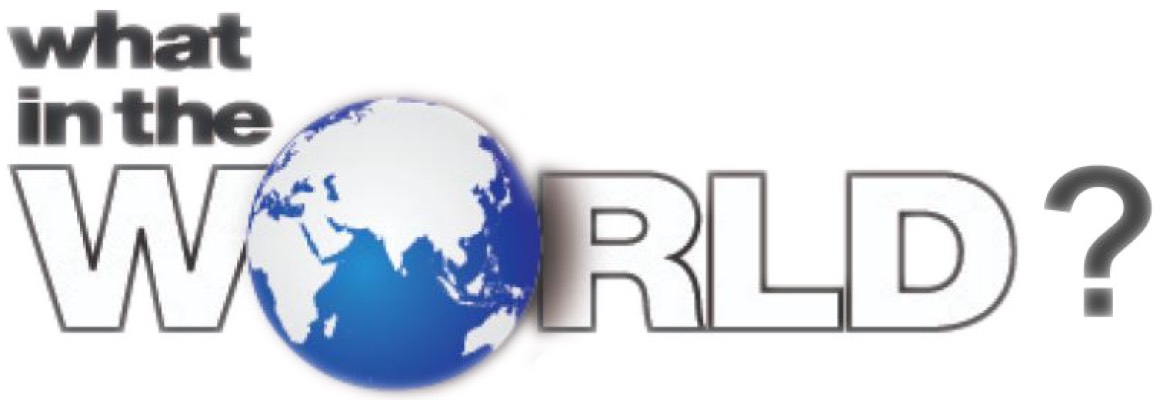 “Power of Hope” 
I Kings 18
Background –906 B.C.Division Cultural PressuresIdol Worship CorruptionEconomic fall
Theme – Where is Hope found?
18:1 And it came to pass after many days, that the word of the Lord came to Elijah in the third year, saying, Go, shew thyself unto Ahab; and I will send rain upon the earth.
God is our only HOPE
HOPELESSNESS
21 And Elijah came unto all the people, and said, How long halt ye between two opinions? if the Lord be God, follow him: but if Baal, then follow him. And the people answered him not a word.
LIVING WITH HOPE
HOPE – “O” is for Others
30 And Elijah said unto all the people, Come near unto me. And all the people came near unto him. And he repaired the altar of the Lord that was broken down.
HOPE IS BETTER TOGETHER


“Can I be a Hopeful for someone?”
HOPE – “H” is for Higher Purpose
36 And it came to pass at the time of the offering of the evening sacrifice, that Elijah the prophet came near, and said, Lord God of Abraham, Isaac, and of Israel, let it be known this day that thou art God in Israel, and that I am thy servant, and that I have done all these things at thy word.
37 Hear me, O Lord, hear me, that this people may know that thou art the Lord God, and that thou hast turned their heart back again.

“HOPE is motivated by a Higher Purpose”

The Mission of the Church is to bring HOPE to the World in desperate times.
HOPE – “P” is for Presence
38 Then the fire of the Lord fell, and consumed the burnt sacrifice, and the wood, and the stones, and the dust, and licked up the water that was in the trench.
“Hope is kindled in the presence of God”
HOPE – “E” is for Experience
38 Then the fire of the Lord fell, and consumed the burnt sacrifice, and the wood, and the stones, and the dust, and licked up the water that was in the trench.

Hope comes when we Remember the Victories
Hope comes when we Remember our  Identity
39 And when all the people saw it, they fell on their faces: and they said, The Lord, he is the God; the Lord, he is the God.
What are you Tied to?
Zech 9:12 Turn you to the strong hold, ye prisoners of hope: even to day do I declare that I will render double unto thee;